Miller’s Monday Mornings
League Rules & Guidelines
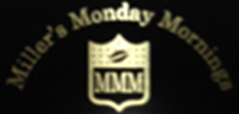 Revised Summer 2021
Draft Format
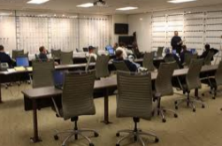 The draft order will be determined by last seasons results.

Draft order will be in the traditional (NFL format).  
Last place finish from the year prior will have the first pick in each round.  
All Contract players will be taken at the end of each draft
Starting for 2020 draft
Draft position will be determined by finish of previous season
Draft Picks 9-12 will be determined by the top 4 teams from the previous season
Draft picks 1-8 will be determined by regular season record (pts are tiebreaker)
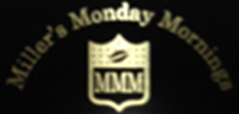 Contract Guidelines
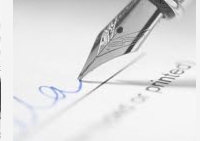 Managers receive: One 2YrA, One 2YrB, One 1YrB at start of each Off-Season (before upcoming draft)

Contracts can be used to sign first time contracts or re-signing a player coming off an expired first-time contract
B Contracts cannot be resigned after they expire


Max Contract Exception (C Contracts) – Extinct after 2019 draft

If a player plays out both their A and B Contracts under ‘Max Deals’ than they can be signed for a 1 year C contract.
A ‘C’ contract can only be 1 year in length.  Manager must have a 1 year contract to available to assign.
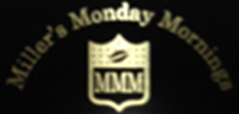 Trades (players and contracts)
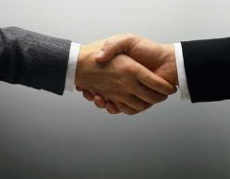 Trade Overview
Managers will be able to trade Players, Draft Picks and Available Contract Years
Managers will be allowed to make trades throughout the season and off season.
Contracts cannot be adjusted, only dropped.  Once contracts are signed they are binding except for the ability to drop.
Off season player trades may only be made involving players under current contracts. 

Trading Players Under Contract
Contracts remain with players.  If a player under contract is traded, he is traded with his contract.
Only players under contract can be traded.
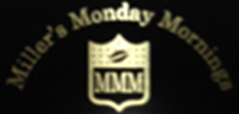 Dropping a Contract Player (buying out contracts)
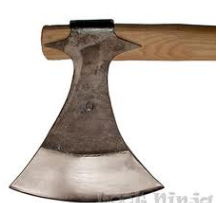 A contract player and their contract may be bought out at anytime during a season or offseason. 
Managers may buy out a player's contract at a cost of 25$ / year

Players signed to a 2-year contract can be bought out during their first season (50$) and before the start of their 2nd season (25$).
Managers will recoup a 1 year contract after buying out player
Recouped contract year will be a 1-year deal (non-re-signable)

During season, Players signed to a 1-year contract, OR players on the 2nd year of a 2year contract can be dropped
25$ fee at start of next season
No contract years will be recouped

When a Contract Player is dropped, his contract years are discarded. (if that player is picked up by another manager via FA or the Waiver Wire, there are no longer contract years associated with that player
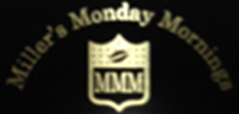 Injured Reserve / Suspensions / Retirement
Injured Reserve
Dropping Contract Players that land on the IR is allowed
There is a 15$ fee/penalty for dropping each Contract Player that lands on the IR
Dropping of an IR player is only allowed ‘In-Season’
If a Contract Player is dropped in the Off-Season (Injured or not), they are subject to the full 25$/contract year penalty 
This can be over ridden if there is hard proof that the contract player will start the upcoming season on the IR.  If there is proof in the off season that the player will start the up coming season on the IR, the 15$ penalty will apply
Contract years will be recouped in the Off-Season if a Contract player is dropped

Suspended Players
Suspended Players will follow the same rules/penalties as an IR player
A suspension must be more than a 2-game suspension to allow a contract to be dropped
Contract years will be recouped in the off-season

Players dropped from NFL Teams
If a contract player is no longer on an NFL team due to performance (ie: not injury/suspension/retirement), they will be subject to the full fine to buy-out contract

Retired Players
There is no penalty/fee if a contract player retires
Contract years will be recouped in the off-season
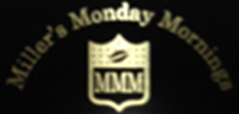 Illegal Trades
Trading Players or Assets that do not exist
Managers can only trade Players, or assets that they posess at time of trade
Managers are to police themselves and not dabble in the art of tomfoolery by trading assets that do not belong to them
MMMleague.com will be updated will draft boards and all previous trades involving players/contracts/draft picks
Penalty for Illegal Trades
Trading Draft Picks that do not exist
Illegal trading of draft picks will result in the loss of future draft pick (same round), PLUS the loss of the same pick value + 2 rounds
Example:  
Chad trades Cowan a 1st round draft pick in the 2021 Draft
Turns out Chad has previously traded his 1st round pick to Massey.  Chad does not in fact own a 1st round pick to trade
Penalty will be: Chad losses his 2022 1st Round pick, PLUS his 2021 3rd round pick
Trading Contract Years that do not exist
Manager that traded a contract that is/was not in their possession at time of trade will be penalized by paying 100$ per contract year illegally traded
Manager that did not receive the traded contract will be given an extra contract by the league to make them even
Example	Widay trades Miller a 2yr Contract to be given in the year 2024.  But in fact, Kyle did not have a 2 Yr contract in that year (because he previously traded it to another manager)
Kyle will have to pay 200$ to the league in 2024
Miller will receive the 2Yr contract from the league (the league will have an extra contract in 2024)
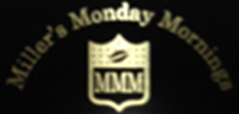